AGA du 1er juin 2023
Tchabagnan Ayeva,secrétaire-trésorierRapport sommaire de mes activités et rencontresen 2022-2023
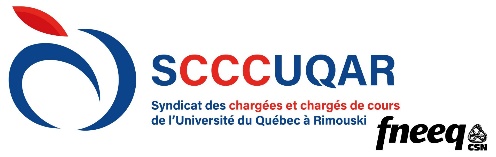 Secrétariat-trésorerie
Activités au secrétariat : Section III – Comité exécutif (monsyndicat.org)
Échanges quasi-quotidiens avec l’agente administrative
Suivi des différents dossiers du Syndicat
Préparation des rencontres du comité exécutif
Prises de notes et rédaction des procès-verbaux des réunions du CE
Préparation des assemblées générales
Prises de notes et rédaction des procès-verbaux des AG
Préparation des rencontres du conseil syndical
Prises de notes et rédaction des procès-verbaux des réunions du CS
Etc.
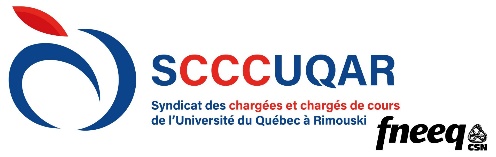 Secrétariat-trésorerie
Activités à la trésorerie : Section III – Comité exécutif (monsyndicat.org)
Vérification et signature des chèques, des rapports de trésorerie, de conciliation de caisse, du registre de trésorerie, transmission des per capita aux instances, etc. 
Remboursements des dépenses / paiement des indemnités aux membres des comités
Vérification de l’exactitude des prélèvements et dépôts des remises syndicales
Échanges avec Desjardins pour les placements et versements des vacances (ag. adm.)
Échanges avec Revenu Québec (Sommaire du relevé 1 et autres)
Planification et gestion des dépenses pour les festivités du 40e du SCCCUQAR
Rencontres périodiques avec le comité de surveillance et échanges par courriel
Préparation des états financiers 2022-2023 et de la proposition du budget 2023-2024
Travail accompli en étroite collaboration avec l’agente administrative.                                     Merci beaucoup, Mme Cormier!
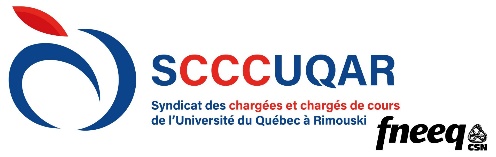 Quelques statistiques
Membre du comité de négociations : Section V – Comités du syndicat (monsyndicat.org)
Rencontres de travail entre les membres du comité négo: 10
Rencontres de négociations avec l’employeur: 14

Quelques statistiques de 2022-2023 : 
Réunions du CE: 14
Réunions du CS:  4
Assemblées générales: 6
Autres rencontres et échanges: 27
Nombre d’heures de travail: J’ai arrêté de les compter.
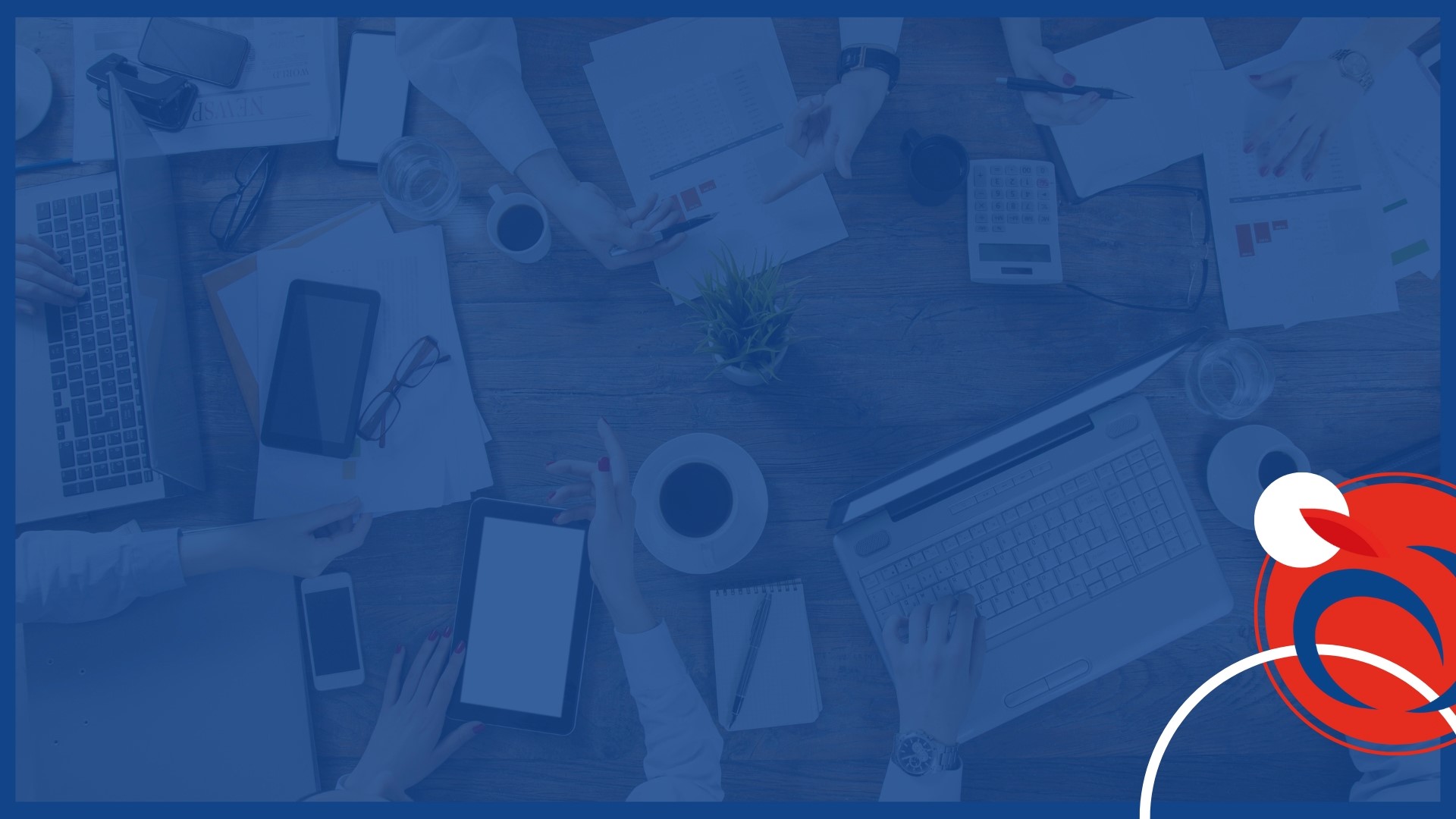 C’est avec grand plaisir que je compte poursuivre mes tâches de secrétaire-trésorier.
Merci beaucoup de votre attention et de votre confiance!